Community TrustAlternative Lender
Residential Lending Update
The Basics
Minimum FICO Score 500 (LTV >65%)
48/50% GDS/TDS (LTV >65%)
30 Year Amortization
1,2,3 & 5 year Terms Available 
Minimum sq. ft. 450 (Condo) 600 (House) *no min age requirement *
Minimum Mortgage 100k/ Minimum Property Value 200k
Sources of Income
Business For Self (BFS)
Salary/ Hourly/Part-Time
Non-Guaranteed Hourly
Canada Child Benefit/UCB
Alimony/child support
Seasonal employment
Pension income
Rental income
Maternity/parental leave income
Foster care income
Disability income
Contract income
Investment income
Bonus/Overtime
Tips & Gratuities 
Commission-based income
Foreign Income claimed in Canada
Commercial Building
CTC Niches
Income Sources: Ask BDM for unusual income types (ex//Room rental)

Rate/Pricing is based on highest beacon score of all applicants with earned income 

Less than 65% LTV - no minimum credit score required, including beacon reject (non conforming)

Non residing Guarantor Income for purposes of qualifying GDS/TDS

Lending Areas – Greater Vancouver,  Vancouver Island and the Interior

ALR Properties ok- Must be in residential “area” 

Self managed is ok on Condos- We do request From B for all strata

*Must either be a spouse/common law or an immediate family member (parent, in-laws, child, sibling, grandparents) of the borrower.
CTC Niches Continued
Pricing and Terms;  1, 2, 3 and 5 year (no fee also available) PROMO 2.59 1 YR (680+)
80% LTV on Detached homes and Condos
Rentals -75% LTV / 85% Offset
Larger Mortgage Sizes (Vancouver-80% of 2mill and 65% of balance)
Equity Take Out Amounts (350k) (If less than 12 months use Original Purchase Price)
Current Value of New Construction (Pre-sale) Condos ( New value if contract is over 12 months) 80%LTV (Owner Occupied)
Remove Guarantor debts from ratios
Deduct Alimony payments from income
InstaValue and Instashare
Compensation on Renewals
Income Document Tips Business For Self Sole Proprietor
Sole Proprietor 100% of verifiable Gross Profit. 	
Minus Rent, Salaries, Wages and Benefits, Property taxes, and Fuel(for transportation business’)
OR 

Stated Income: documentation to support net annual business income and has been in a similar field for a minimum of 2 years
*Stated income letter is a great guide to help you when calculating expenses! (rent/lease/professional fees/ fuel/advertising/insurance)
Income Document Tips - Business For Self Incorporated
Incorporated: 100% of verifiable net corporation income before taxes 
As well as what they pay themselves on their T1 Generals
	
OR

Stated Income: Documentation to support net annual business income and has been in a similar field for a minimum of 2 years
*Net corporation income used for servicing found on Income statement.
BFS-Stated Income 
 Articles of Incorporation 
 Business License OR  Business Registration
 2 years  registration 
 2 years T1-generals (Sole Proprietor only) AND 
Signed Self-Declaration of Income letter* and most recent 6-month bank statements supported by one of the following: 
Invoices or signed contracts or accountants letter verified directly
Income Document Tips - FT/PT,  Commission
Full-Time hourly or Part-Time income: CTC requires 1yr or more work/education experience
*6 months of income, and we can annualize 


Commission Income
2 Year average of Gross Commissions
Or Stated Income
New High Equity Program
LTV =/<65%
Minimum FICO score of 600 for all borrowers
No judgements, write offs or collections in the last 3 years since the date last active for all borrowers
No current debts in arrears and no mortgage arrears within the last 12 months
Maximum GDS/TDS 58%/60%
Maximum 30 year amortization 
Owner occupied or second home properties only
HELOC
Min 580 beacon
max heloc portion of 65% ltv total first and 2nd of 80% ltv
Owner occupied only
1st position Prime plus 3% 1% fee split (paid on limit)
2nd position Prime plus 4% 2% fee split (paid on limit)
If the first mortgage is a collateral charge, or re advanceable, use global limit for calculating ltv
SERVICE LAYER
Our Service Layer is there to get you instant answers!
Contact Service Layer for:
Questions on an existing deal
Updates
General questions or
To speak to your underwriter directly

Call 1-888-649-1169 or
partners@communitytrust.com
Submitting to CTC
We love the story!  In order to service you and your client in an efficient and timely manner please consider the following when interviewing your client, to understand why this is a deal for CTC:

Their line of work? 
BFS? Hourly? Part Time?
Income? How did you calculate
How they get paid?
Credit? Reasons for any derogs
Property? Condition
Ratios? 
Alternate Income Documents?

This will all come together succinctly in Broker Notes! Please submit under your own name and leave your name and best contact info!
It’s more than a deal, it’s a relationship
Candace Wood

Business Development Manager
Residential Lending

 
Cell: (236) 996-5179

Cwood@communitytrust.com

partners@communitytrust.com
Ctc-bc.com
communitytrust.com/cafe.
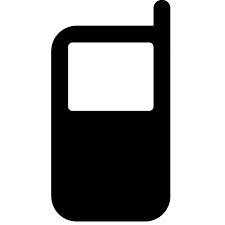 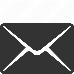